Sequencing of handoff between FSCF EXC & BSI for Cryostat Installation
Jolie Macier
19 August 2019
Outline
LBNF FSCF scope
Pre-excavation
Reliability work
Excavation
BSI

Handover to FS Integration team
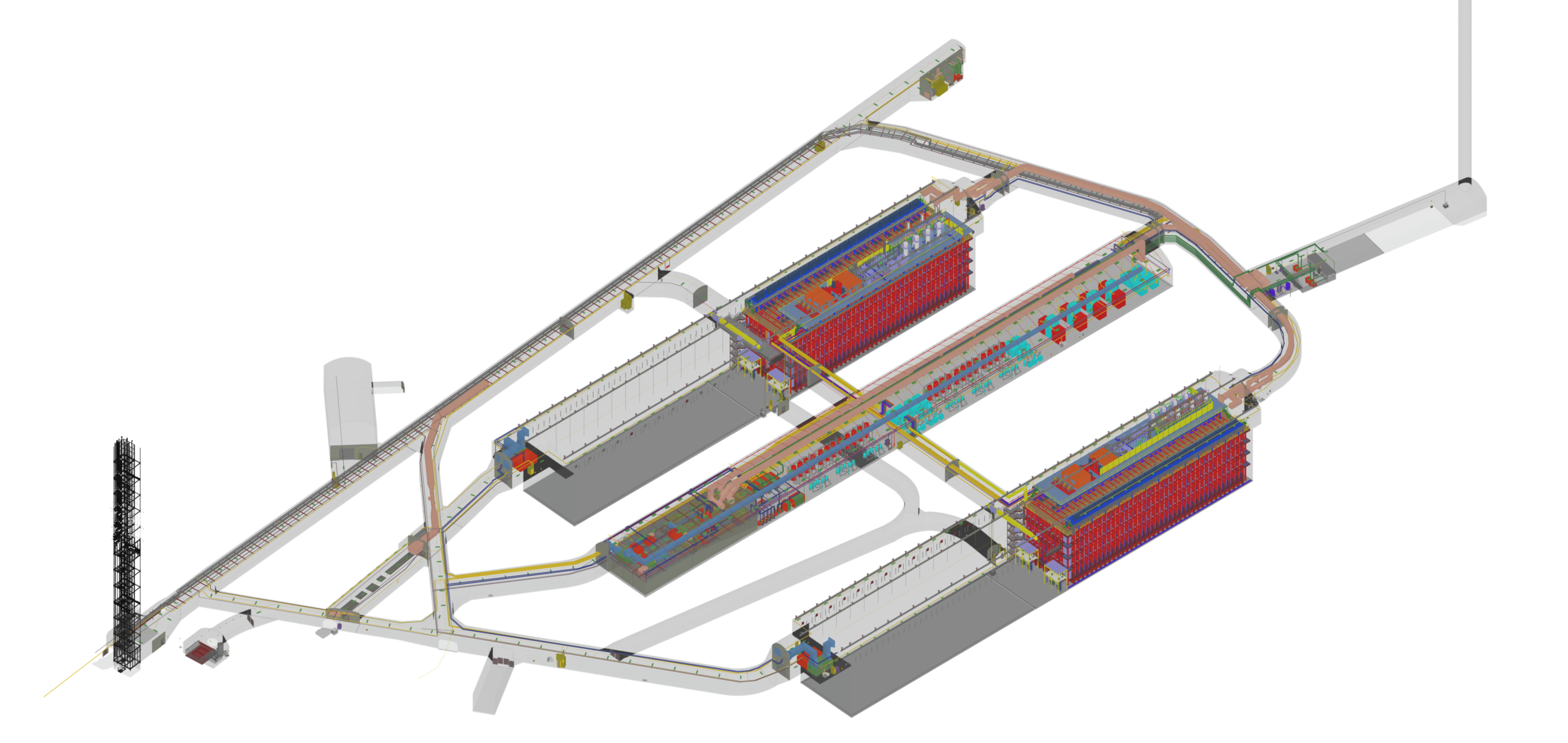 2
07.24.19
Macier | FSCF handoff to FS Integration
FSCF Pre-Excavation
Ross Shaft & SURF Reliability Projects
Focused on establishing the necessary systems to facilitate major underground excavation.
Includes 28 bid packages, some self-performed by Kiewit Alberici Joint Venture (KAJV), others sub-subcontracted by KAJV.
Headframe Remediation & Modifications
Tramway Rehabilitation
Ore Pass Refurbishment
Rock Conveyor Supply & Install
New Substation and Site Electrical
Ross Shaft Utilities
Skip Loading System
Crusher Rehabilitation
Excavation
3
7.24.19
Joshua Willhite | CD3a Construction Status
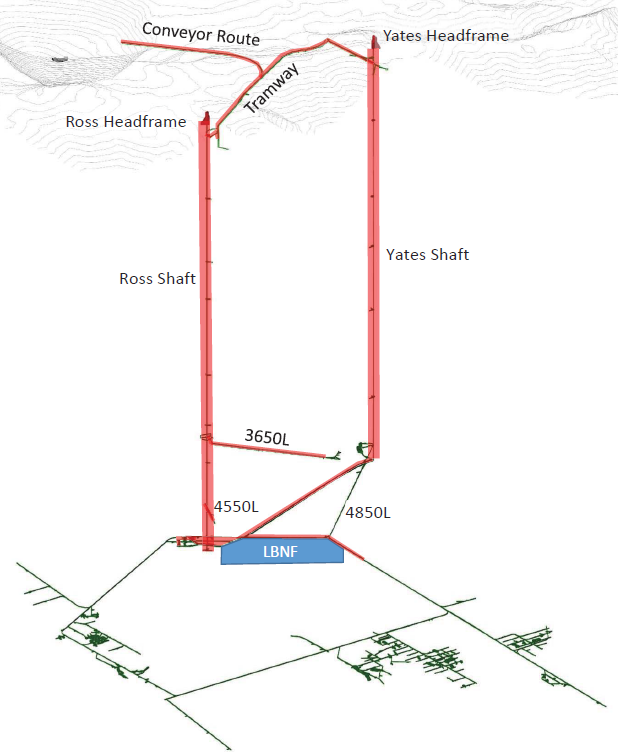 KAJV Self Performed Work
Tramway Rehabilitation
Surface Waste Rock Handling System
Ore Pass Rehabilitation & Reservoir 
Ross shaft work at 5000L
Skip Loader & Spill Collection
Sub Anchors & Supports
4
7.24.19
Joshua Willhite | CD3a Construction Status
Pre Excavation – Sub Subcontracted Packages
Site Preparation, Surface Civil, General 
Fencing
Environmental Abatement – Monitoring
Environmental Abatement – Execution
Structural Steel
Mechanical - Fire Protection
Electrical Systems
Communication Systems
Crusher System Refurbishment
Hoists & Overhead Cranes

Quality Control Services
Noise and Vibration Monitoring
Survey Services
Pre-Mobilization Survey
Security Services
Temp Craft Sanitary Services
General Dumpster & Trash Services
Snow Removal
Work
Service
5
7.24.19
Joshua Willhite | CD3a Construction Status
FSCF Pre-Excavation Construction
Tramway & Snowshed Progress (for proposed conveyor)
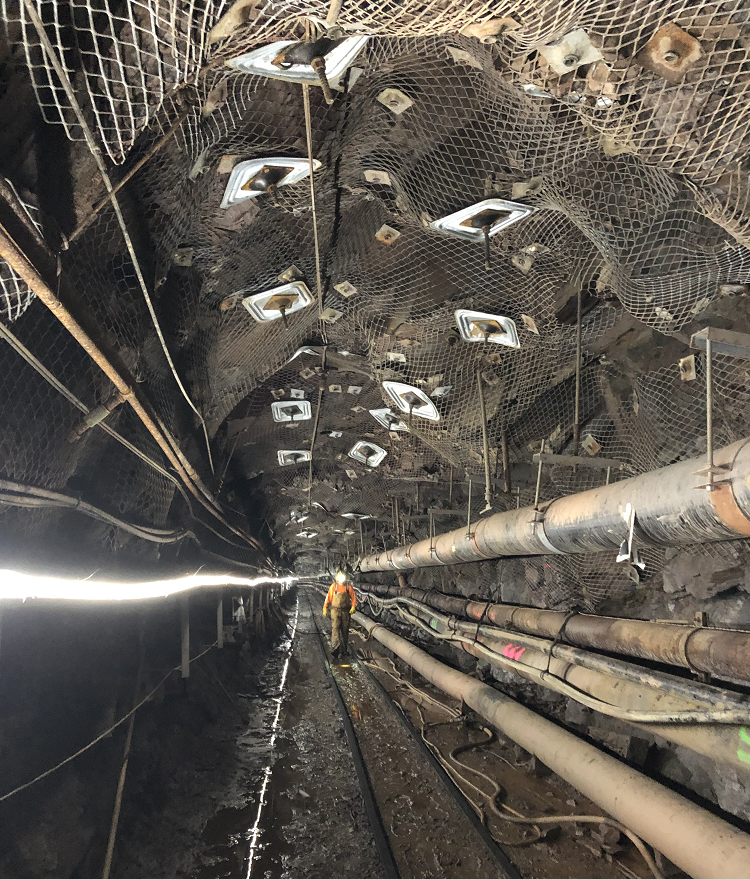 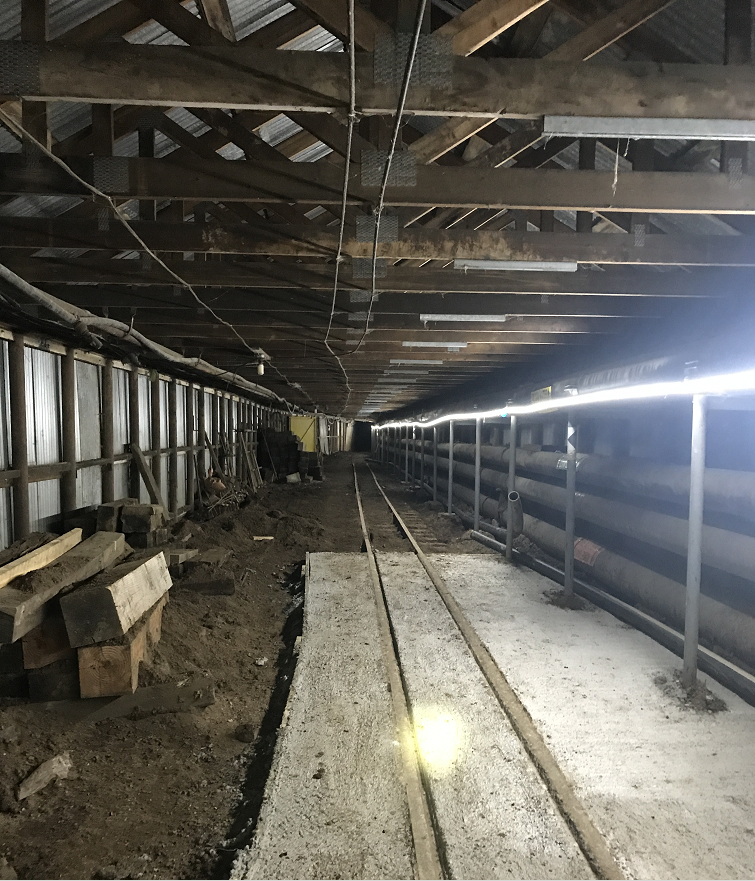 6
20 August 2019
LBNF Project Team | LBNF Status
FSCF Pre-Excavation Construction
Site Clearing for Conveyor
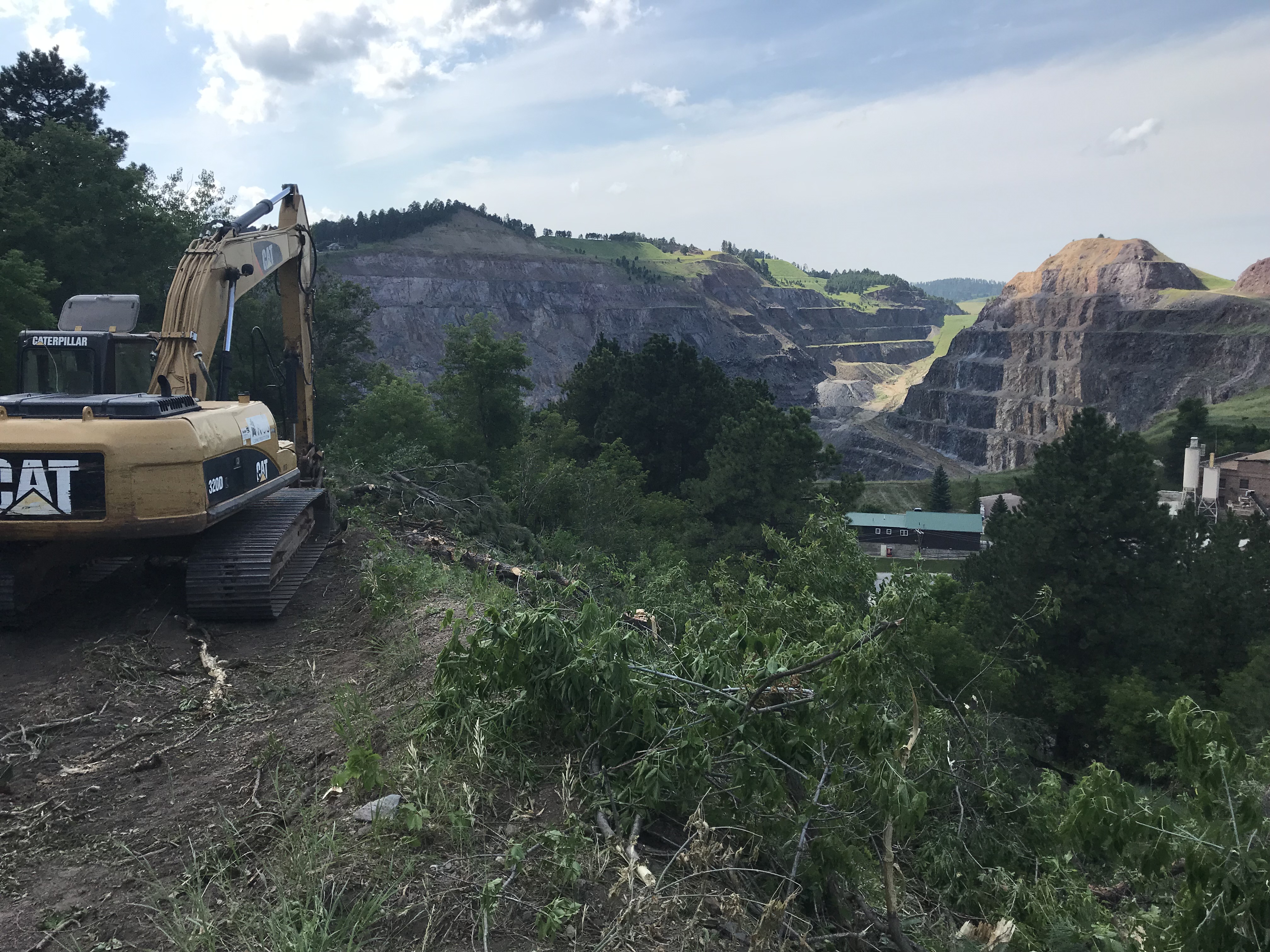 7
20 August 2019
LBNF Project Team | LBNF Status
FSCF Pre-Excavation Construction
Ore Pass Progress  (about 50' down, 45% Complete)
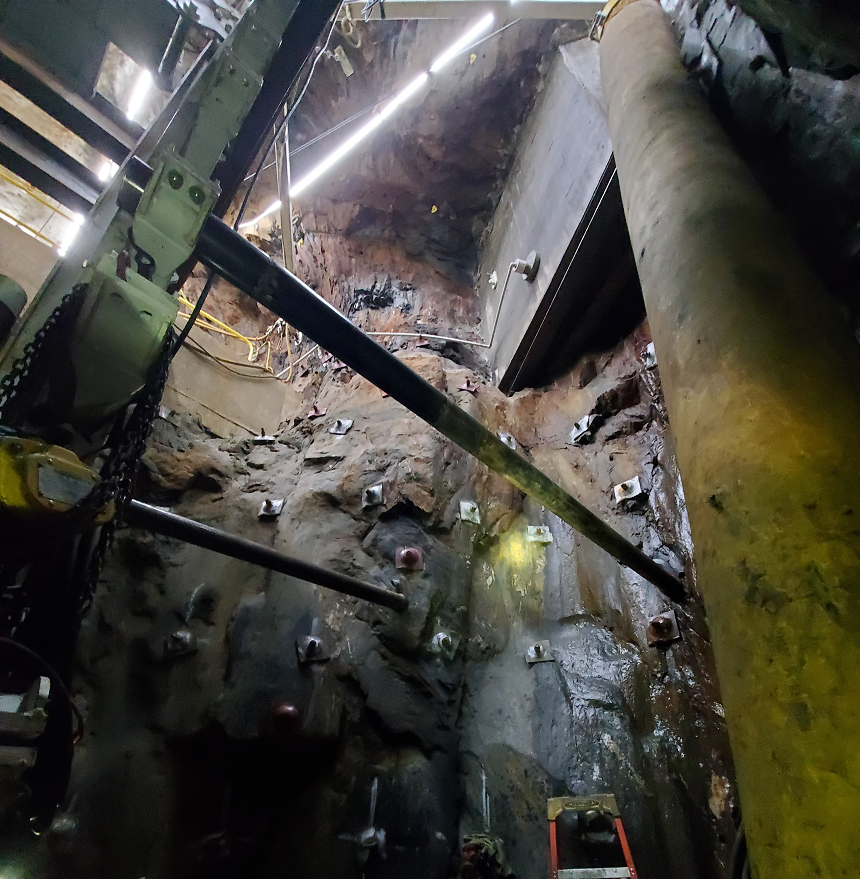 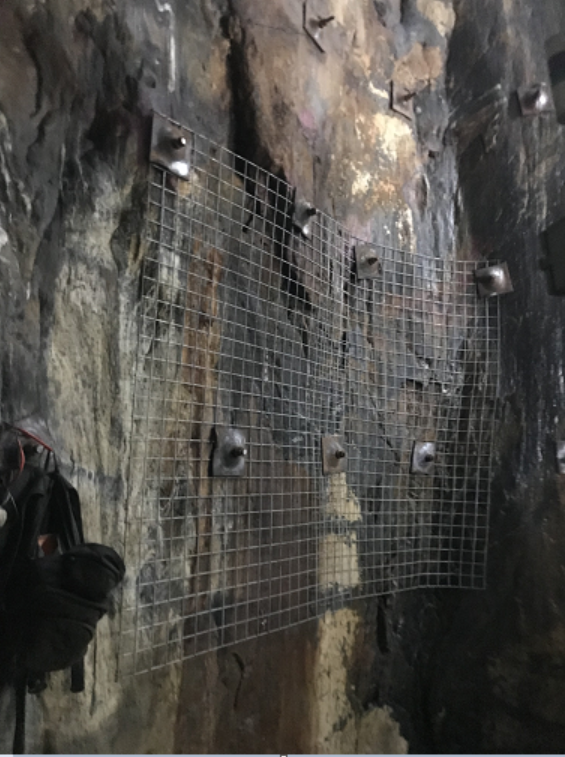 8
20 August 2019
LBNF Project Team | LBNF Status
FSCF Pre-Excavation Construction
5000L Progress, reinforced sump slab
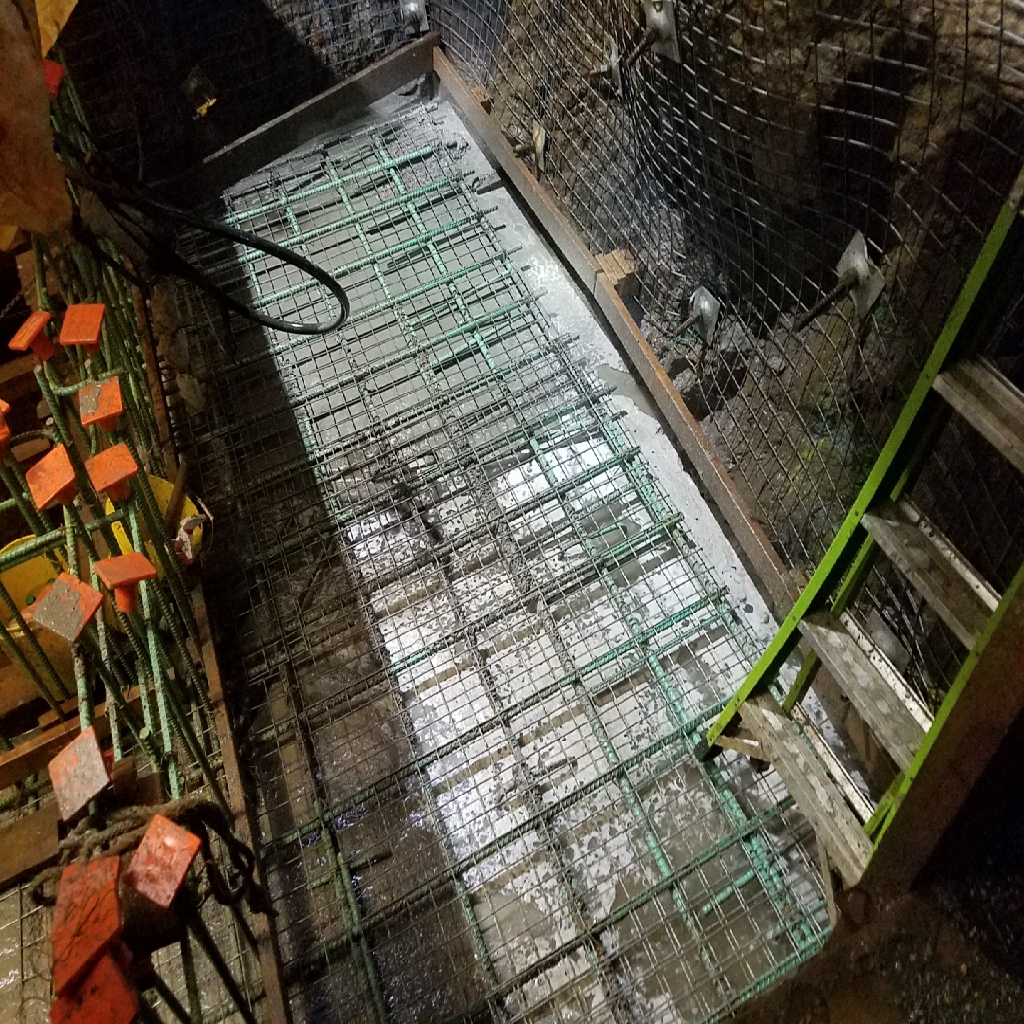 9
20 August 2019
LBNF Project Team | LBNF Status
FSCF Pre-Excavation Construction
Electrical Infrastructure @ Surface
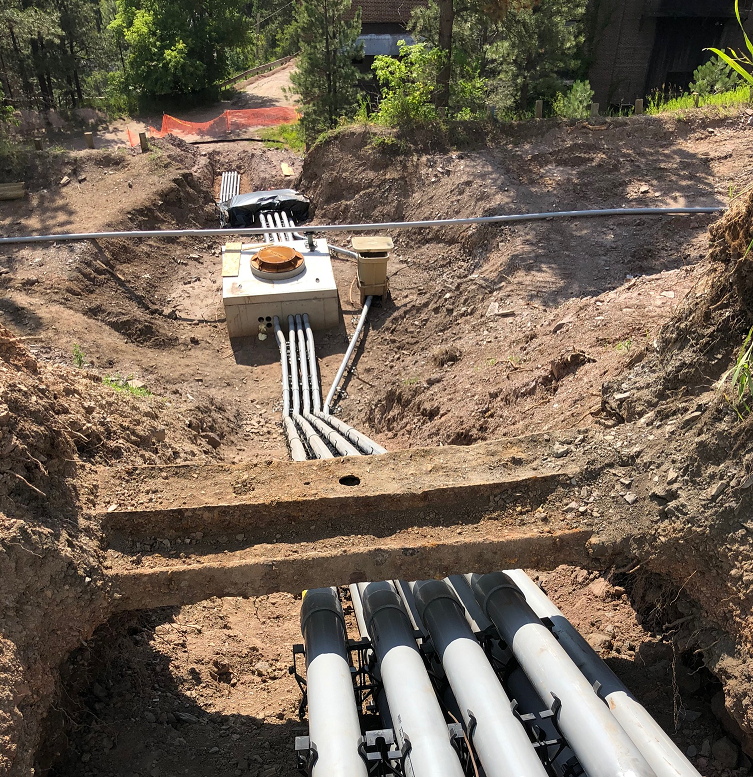 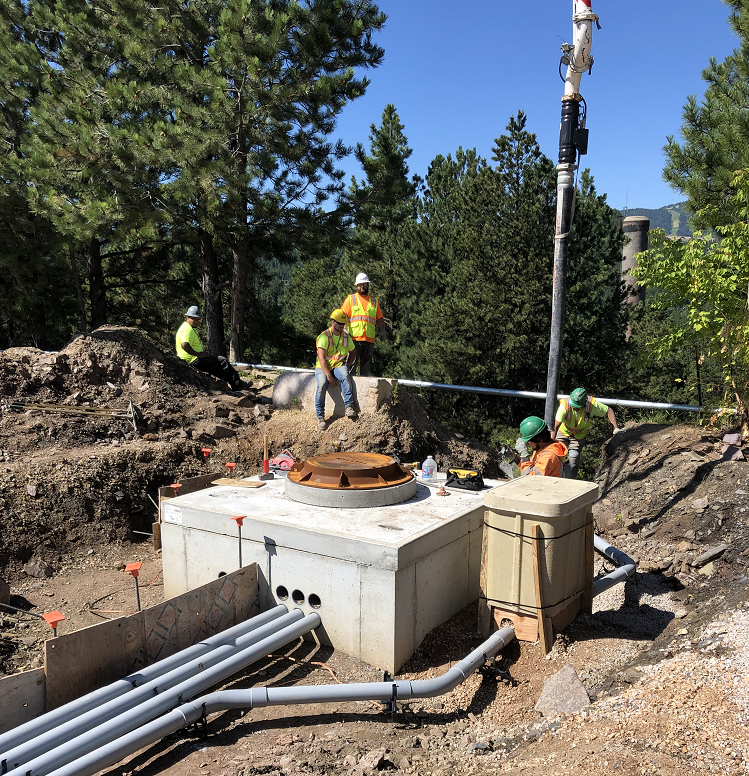 10
20 August 2019
LBNF Project Team | LBNF Status
FSCF Pre-Excavation Construction
Ross Headframe Reinforcement
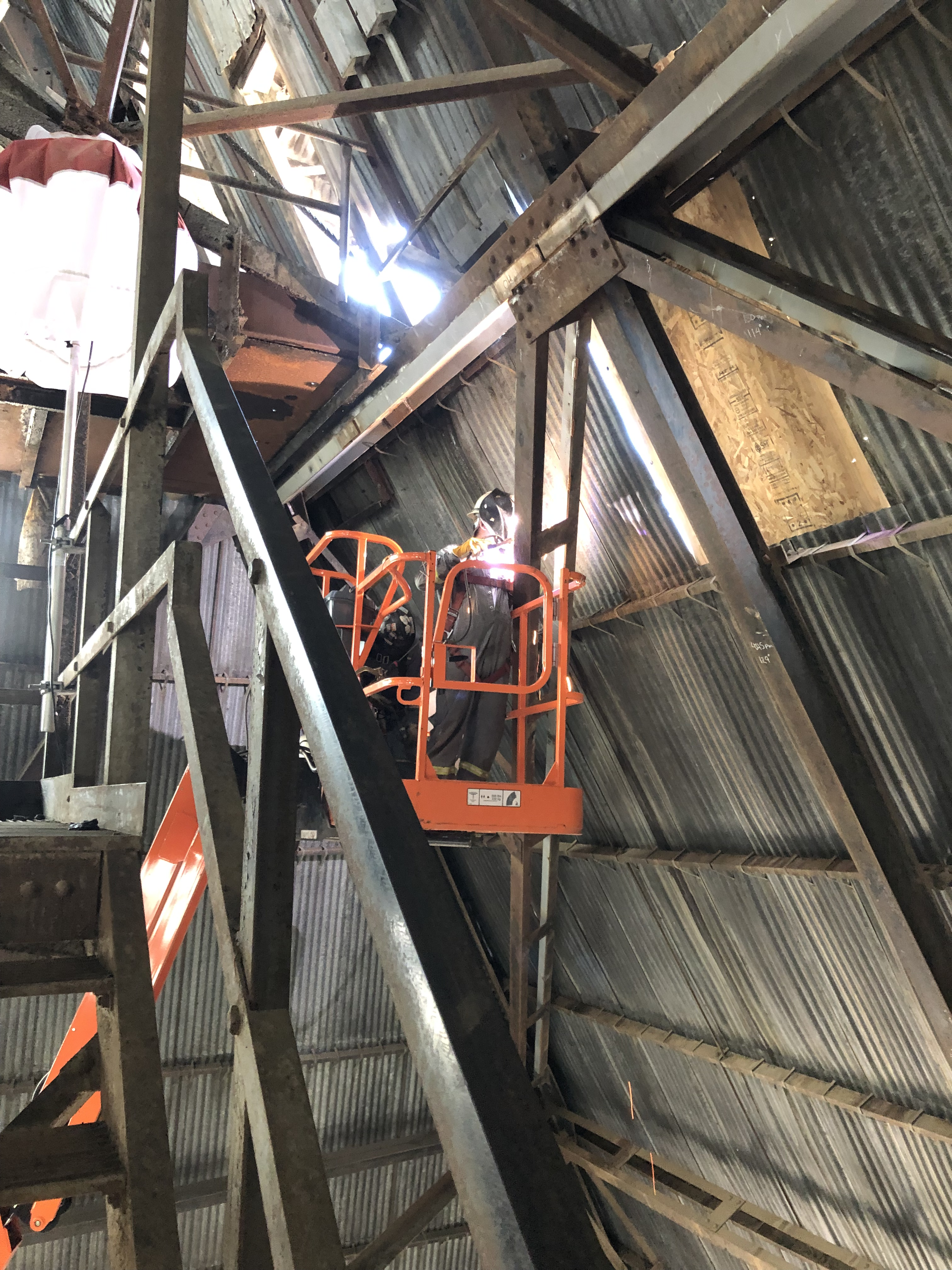 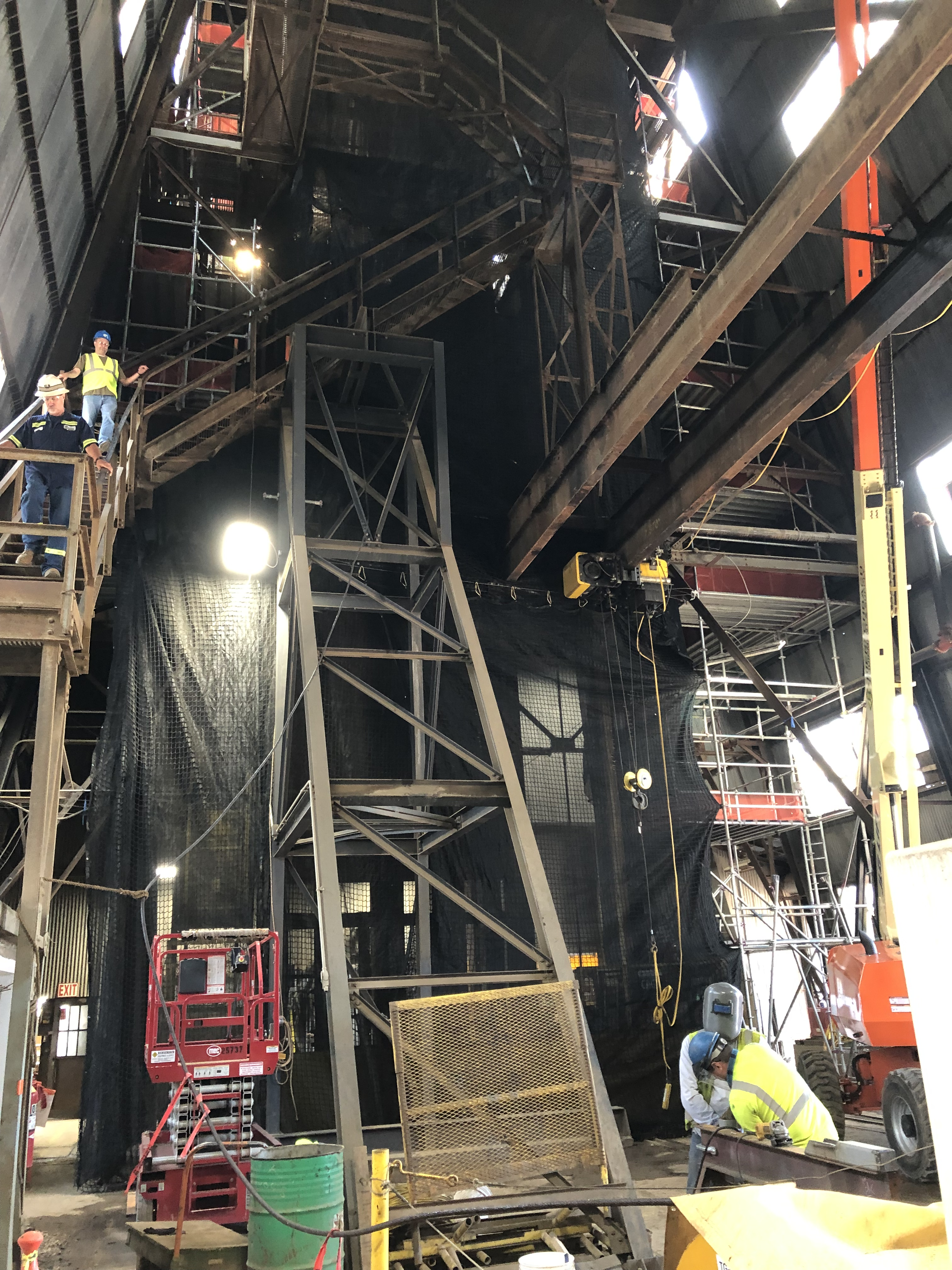 11
20 August 2019
LBNF Project Team | LBNF Status
FSCF Pre-Excavation ConstructionCrushers
12
7.24.19
Joshua Willhite | CD3a Construction Status
KAJV CPM, Update thru August 1, 2019
13
20 August 2019
LBNF Project Team | LBNF Status
FSCF - Reliability Projects
Ross Shaft Rehabilitation 
Ross Cage is 100% designed, to be delivered in October 2019
Ross Skips are fabricated, delivery in August 2019
Oro Hondo Fan VFD, demo completed, new VFD installed in August, to be completed and commissioned by October 2019
Ross Hoist Drives, Brakes, and Clutches, preliminary design to be completed in August
Refuge Chamber materials delivered in August, to be completed by September 2019
Ross Hoist Bearings and Bushings, Fusion Babbitting work on first set
Ross Hoist motor rebuild has been advertised, proposals due end of August
14
20 August 2019
LBNF Project Team | LBNF Status
FSCF – Excavation
Status
Subcontracting for EXC underway
Pre-solicitation advertised in August
Site Visit on September 10, 2019
Bids due January 2020
Scope
As shown in 100% EXC drawings and specifications
Sequence
To be determined by successful bidder
Award criteria weighted by quickest schedule
15
07.24.19
Macier | FSCF handoff to FS Integration
Handoff to FS Integration
Minimum BSI requirements
North Cavern floor complete & crane rail installed
Temporary services: 
Lighting
Ventilation
Power
First activities
Floor survey & leveling
Crane installation
Move steel for cryostat floor first
Shared occupancy for cryostat installation
Need fire protection provisions for cold membrane storage underground
Need final ventilation for cold membrane installation
16
07.24.19
Macier | FSCF handoff to FS Integration
Summary
FSCF work continues on all fronts: pre-excavation, reliability work, 1B->1A Early Works Packages
NOC 40: Blast Doors, 4700L Ventilation Fan, Borehole Grouting
NOC 50: 3650L Rehabilitation for Raise Bore Early Mobilization
NOC 51: 4850L Advance Drift to Spray Chamber
Subcontracting for EXC underway
FSCF goal to turn-over North Cavern first
17
07.24.19
Macier | FSCF handoff to FS Integration